SKUBI PAGALBA
Psichologinės paramos informacija visiems
Praeities nepakeisi. Ateitis – dar tavo galioje                 Hugh White
PSICHOLOGINĖ PAGALBA  TELEFONU IR INTERNETU JAUNIMUI
JAUNIMO LINIJA

Budi savanoriai konsultantai
8 800 28888	  I-VII visą parą	
http://www.jaunimolinija.lt
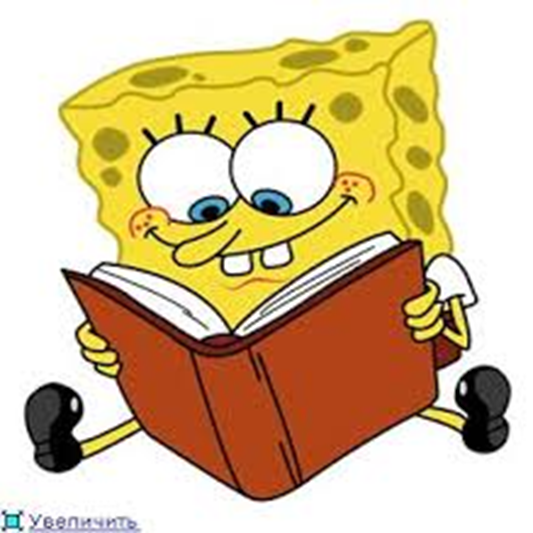 PSICHOLOGINĖ PAGALBA  TELEFONU IR INTERNETU VAIKAMS
VAIKŲ LINIJA

Budi savanoriai konsultantai, profesionalai
116 111    I-VII       11:00-23:00
http://www.vaikulinija.lt
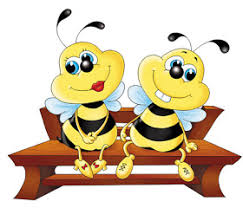 PSICHOLOGINĖ PAGALBA  TELEFONU PAAUGLIAMS IR JAUNIMUI
LINIJA DOVERIJA

Parama teikiama rusų kalba
Budi savanoriai konsultantai
8 800 77277  II-VI    16.00 – 20.00
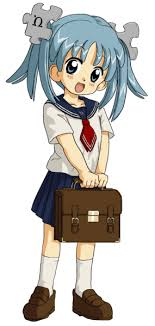 PSICHOLOGINĖ PAGALBA  TELEFONU TĖVAMS
TĖVŲ LINIJA

Teikia nemokamas ir anonimines konsultacijas Paramos vaikams centro psichologai 
8 800 900 12     11–13 val. ir 17–21 val.  darbo dienomis
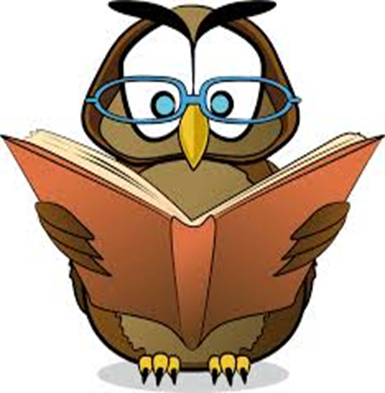 PSICHOLOGINĖ  PARAMA  TELEFONU IR INTERNETU SUAUGUSIEMS
VILTIES LINIJA

Budi profesionalai, savanoriai konsultantai
116 123	I-VII visą parą	
http://paklausk.kpsc.lt/contact.php  arba vilties.linija@gmail.com
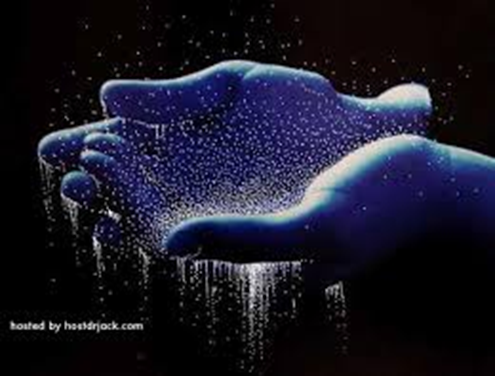 PSICHOLOGINĖ PAGALBA  TELEFONU IR INTERNETU MOTERIMS
PAGALBOS MOTERIMS LINIJA

Budi profesionalai, savanoriai konsultantai
8 800 66366	I-VII visą parą	
Pagalba@moteriai.lt
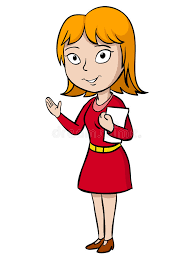